ZWIERZĘTA WIEJSKIE IICH DZIECI
Na podwórko dumne matki prowadziły swoje dziatki
krowa – łaciate cielątko
KROWA
CIELĘ
koza-rogate koźlątko
KOZA
KOŹLĄTKO
owca – kudłate jagniątko
OWCA
JAGNIĘ
świnka – różowe prosiątko
PROSIĘ
ŚWINIA
kurka-pierzaste kurczątko
KURA
KURCZĄTKO
gąska –puchate gąsiątko
GĘŚ
GĄSIĄTKO
kaczka – płetwiaste kaczątko
KACZĄTKO
KACZKA
każdy prowadzi swoje dzieciątko
Wtem ujrzały pieska Burka, który urwał się ze sznurka
PIES
Tak się bardzo przestraszyły, że aż dzieci pogubiły
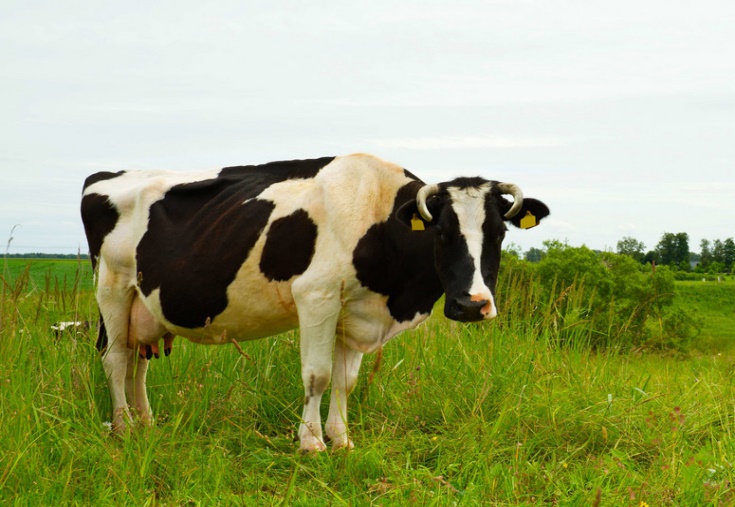 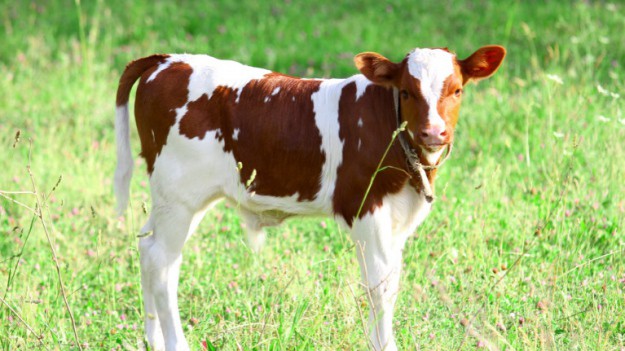 krowa – łaciate cielątko
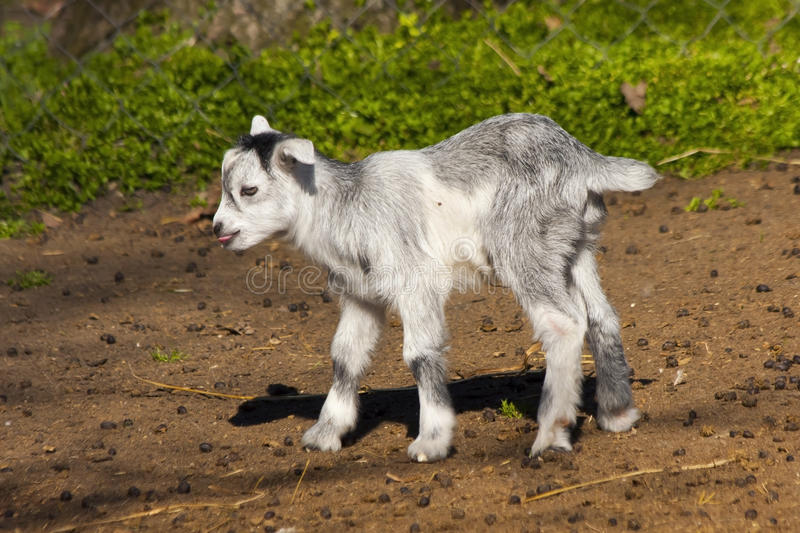 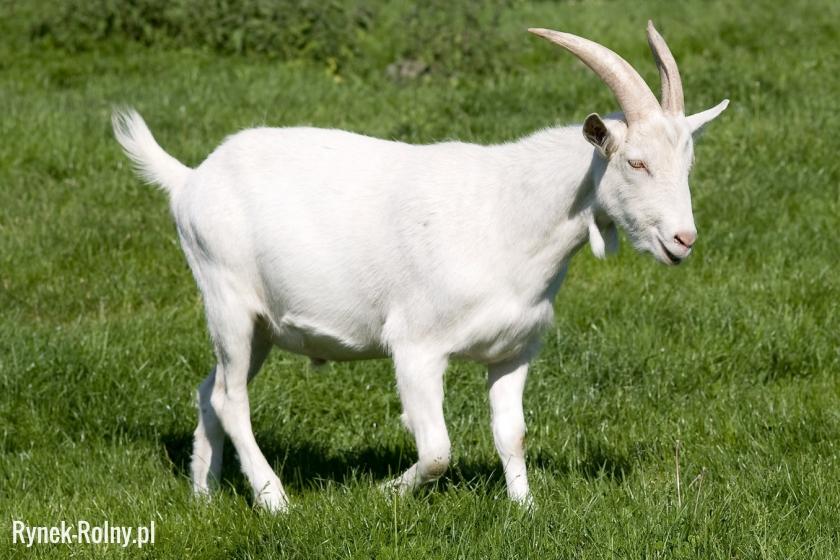 koza-rogate koźlątko
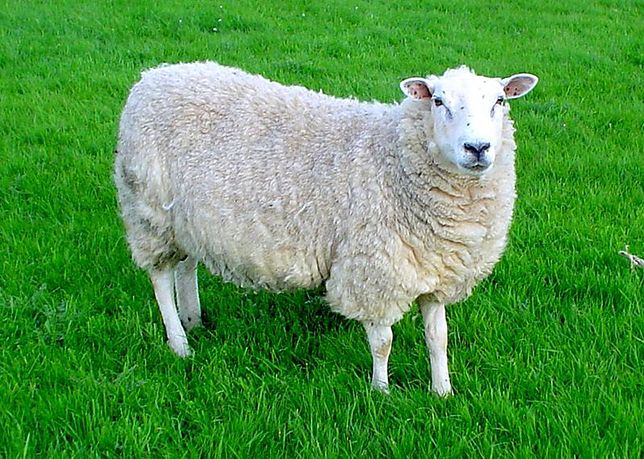 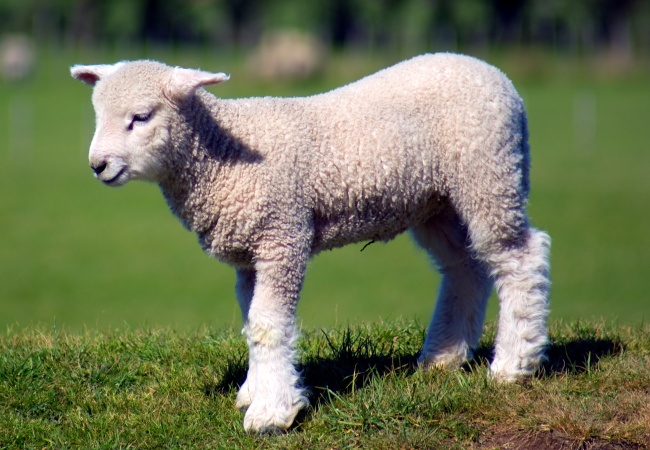 owca – kudłate
jagniątko
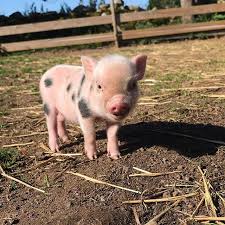 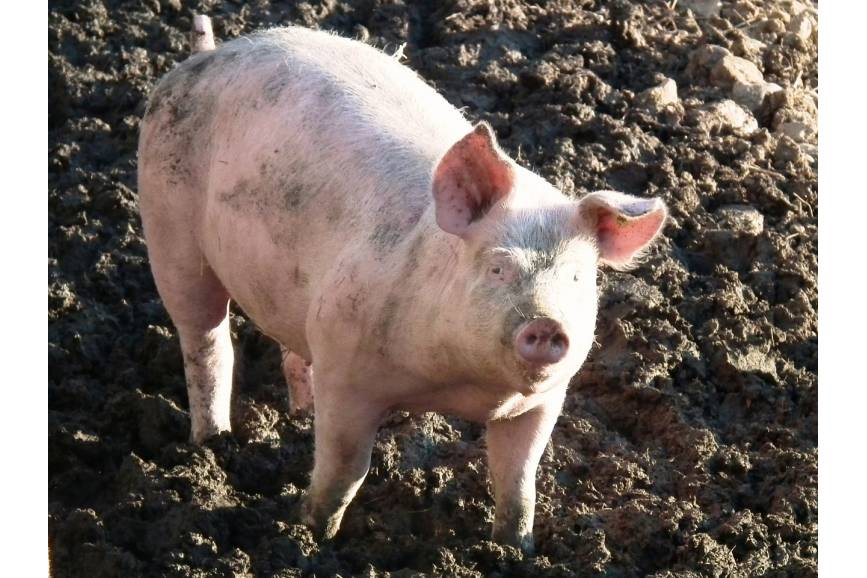 świnka – różowe prosiątko
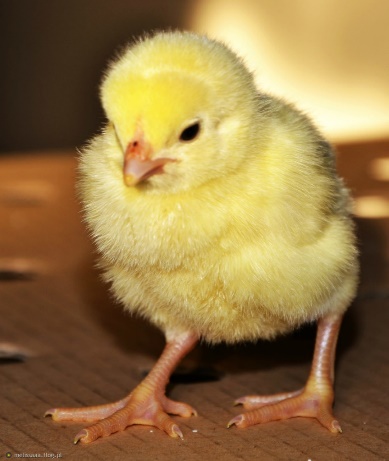 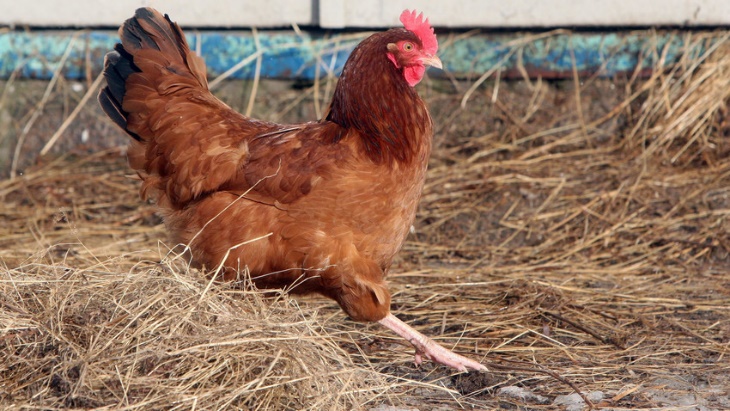 kurka-pierzaste kurczątko
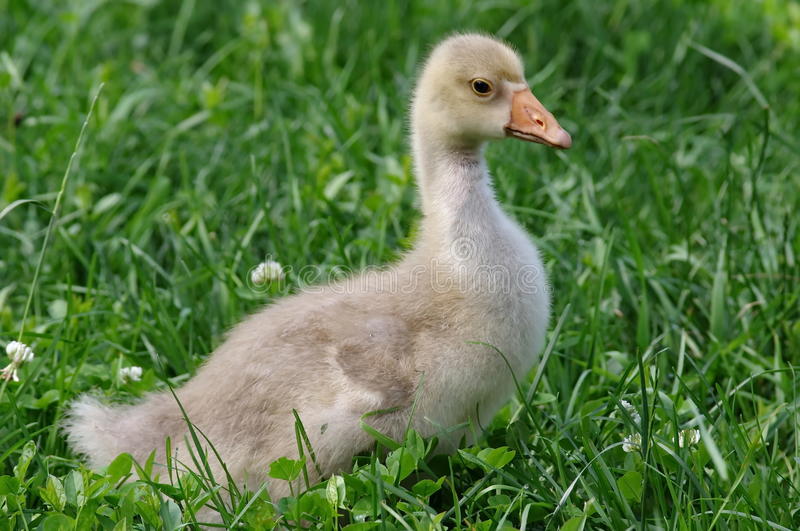 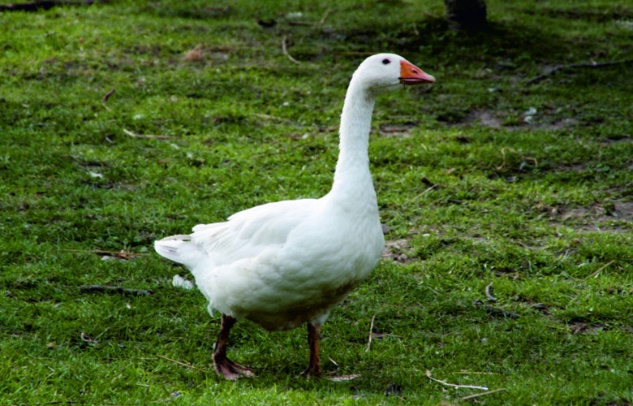 gąska –puchate gąsiątko
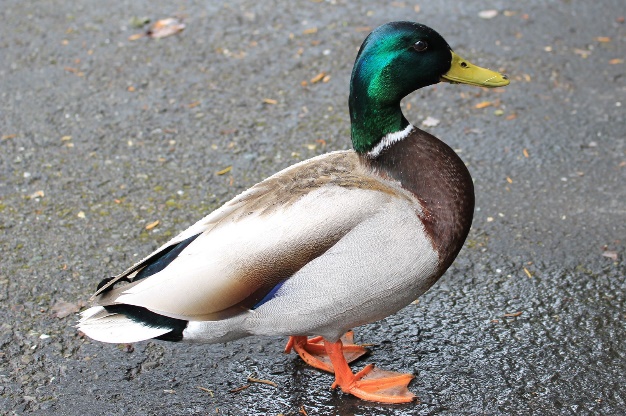 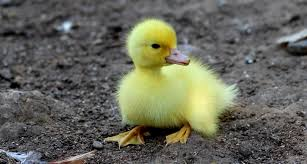 kaczka – płetwiaste kaczątko
Wtem gospodarz konną furką wjechał prosto na podwórko
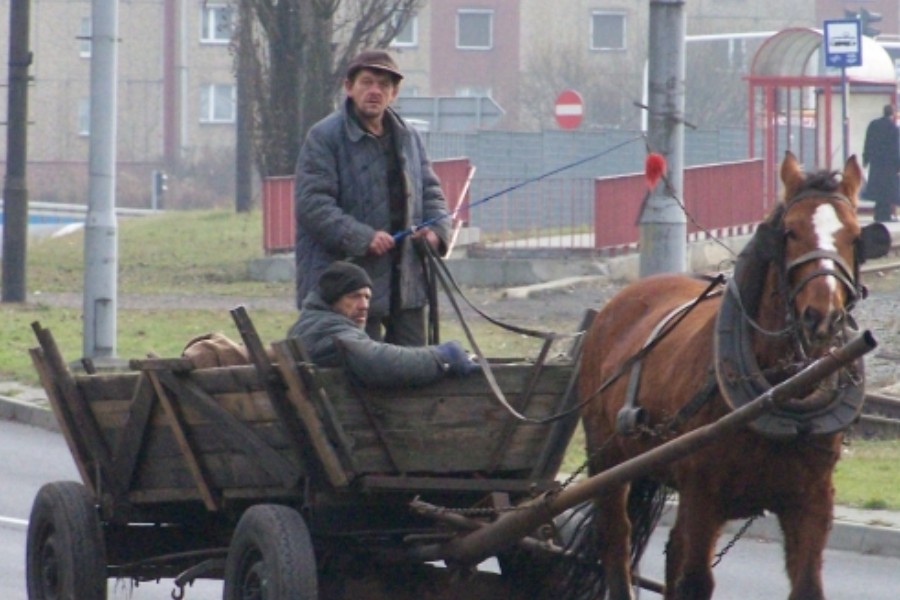 Zszedł czym prędzej ze swej furkizamknął Burka do komórki.
Lamentują biedne mamyco my teraz zrobić mamy?
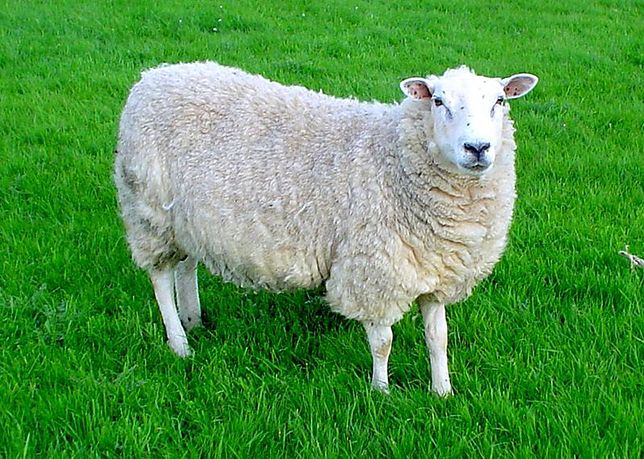 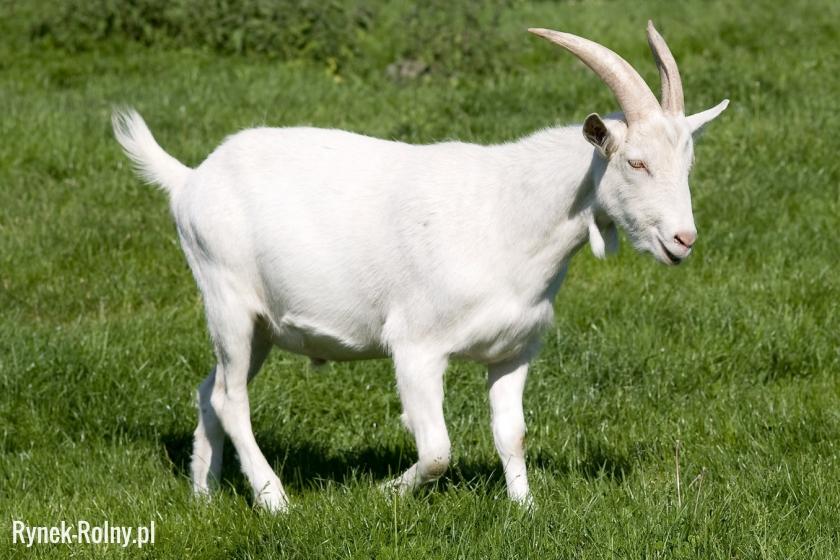 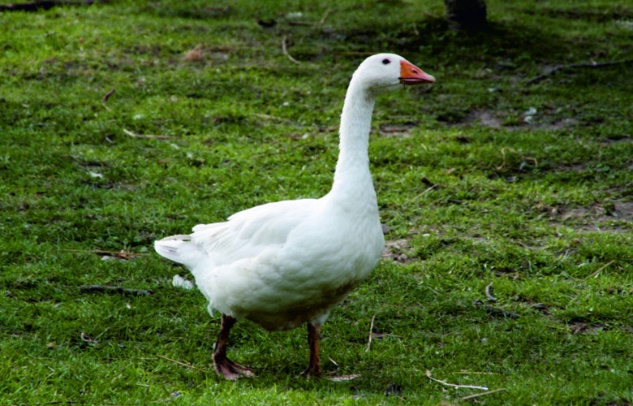 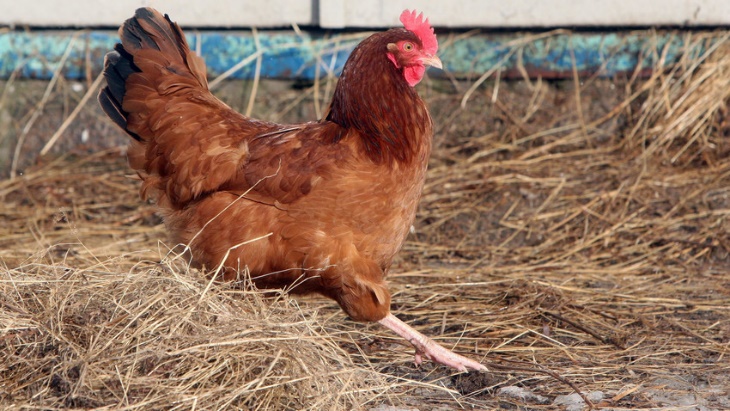 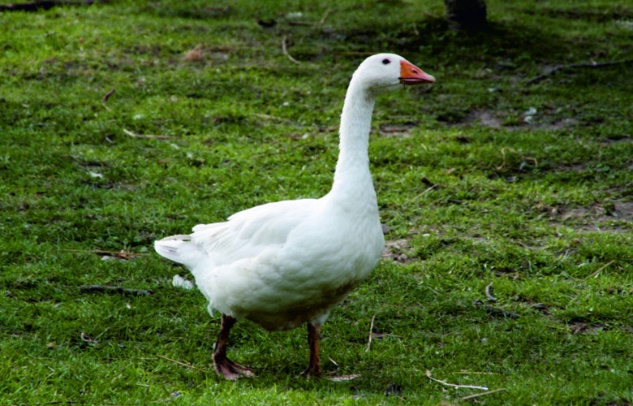 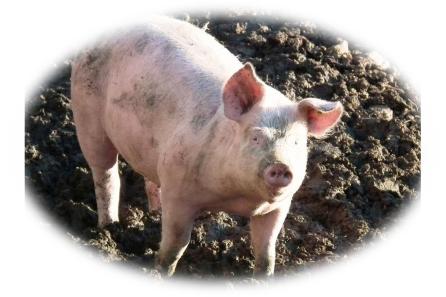 Wtem z kryjówek wyszły dziatki,odnalazły swoje matki
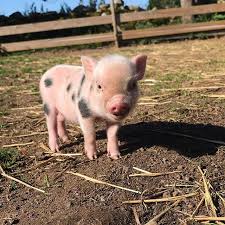 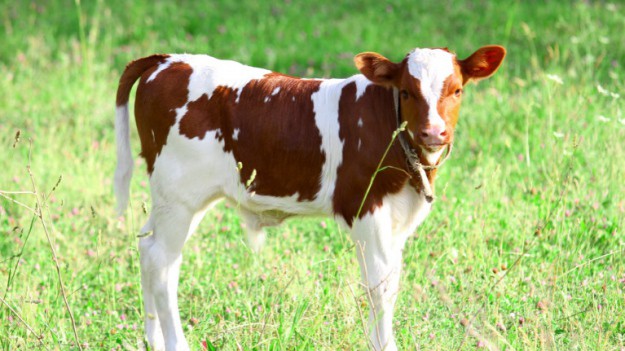 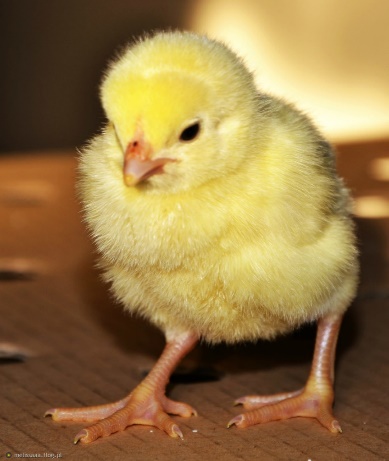 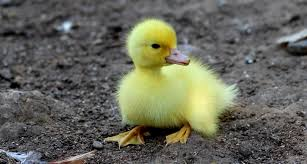 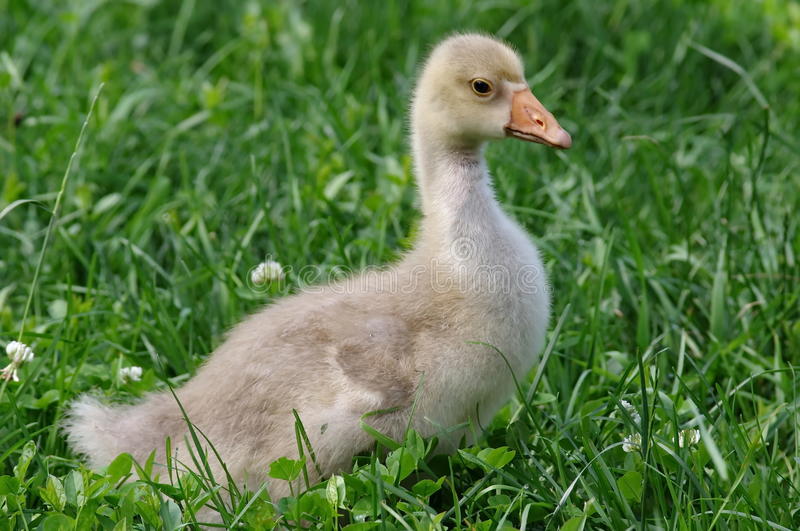 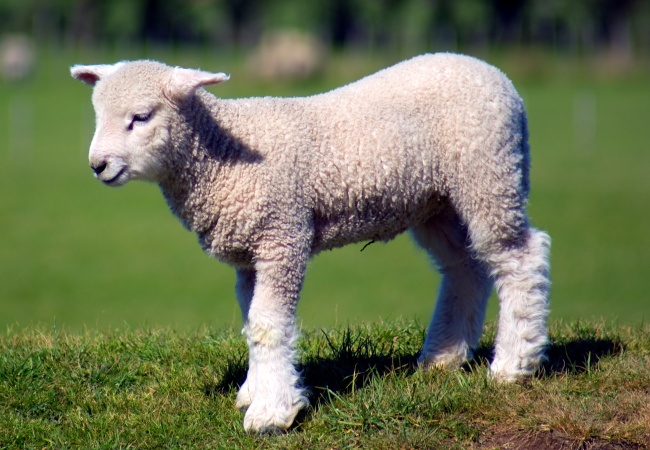 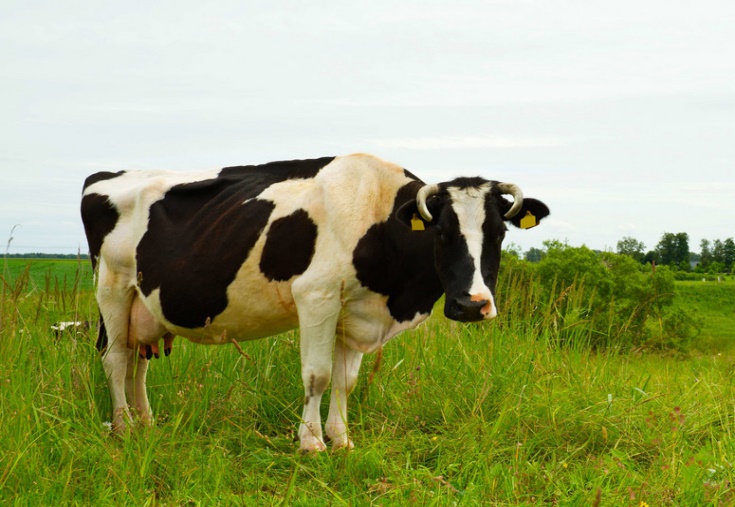 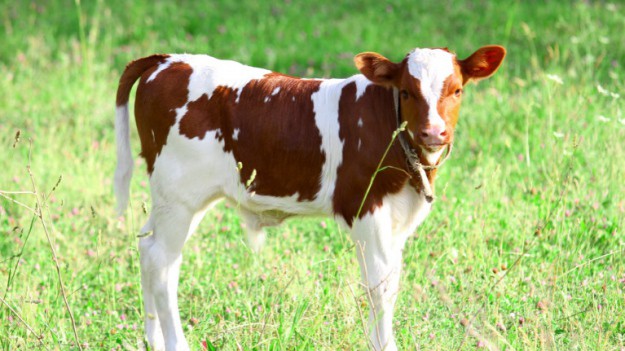 krowę – łaciate cielątko
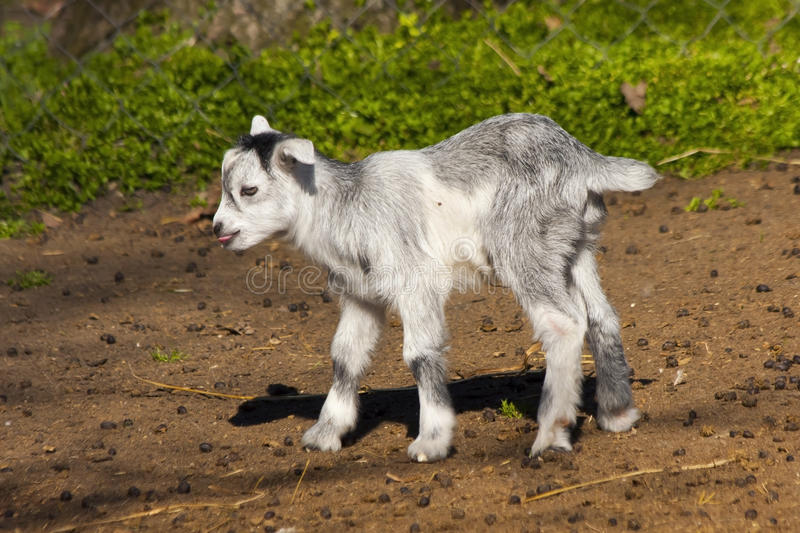 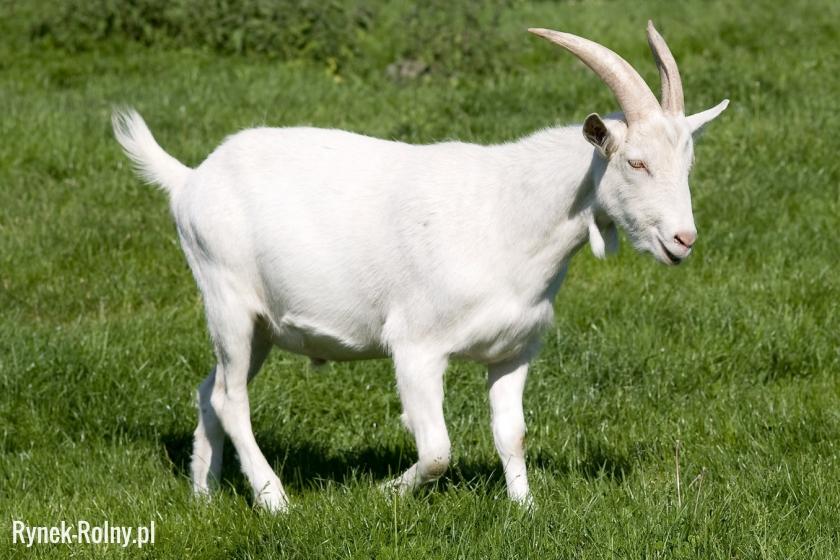 kozę-rogate koźlątko
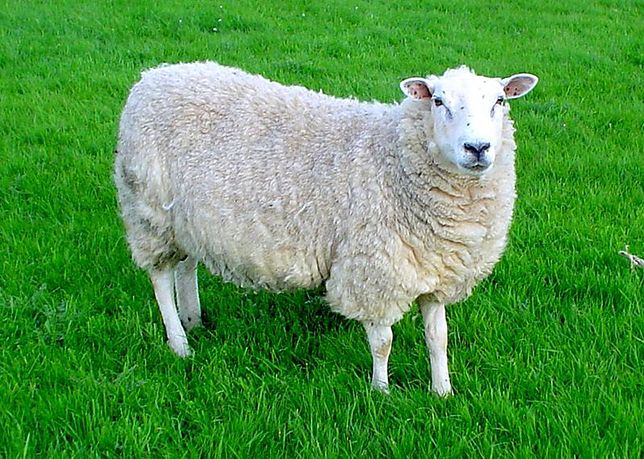 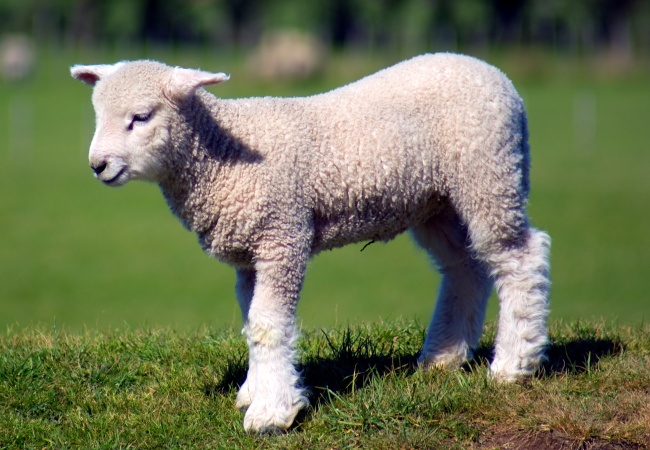 owcę – kudłate
jagniątko
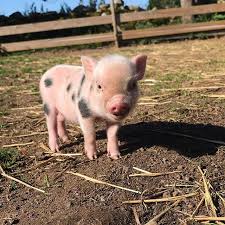 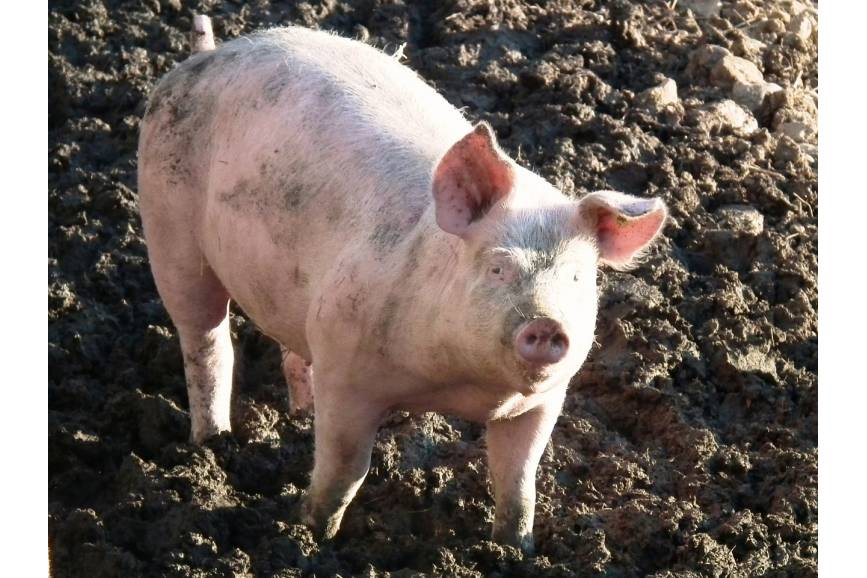 świnkę – różowe prosiątko
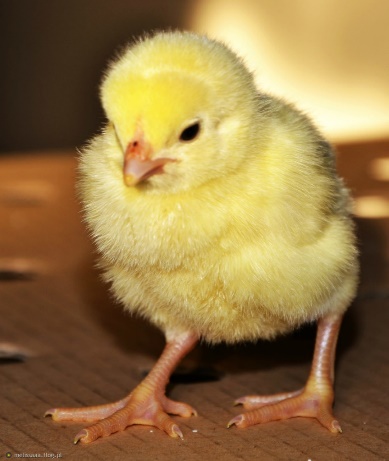 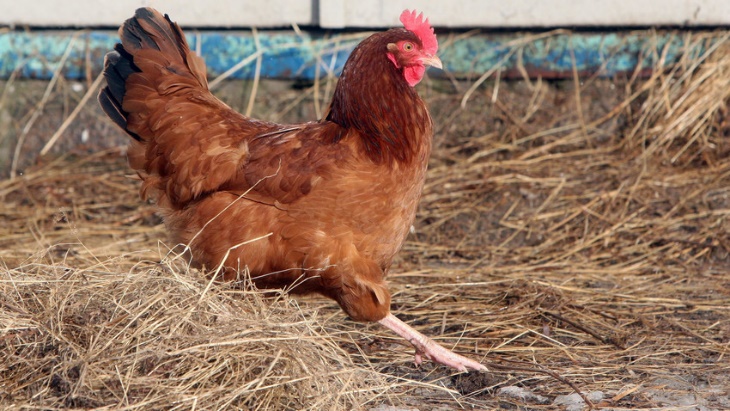 kurkę-pierzaste kurczątko
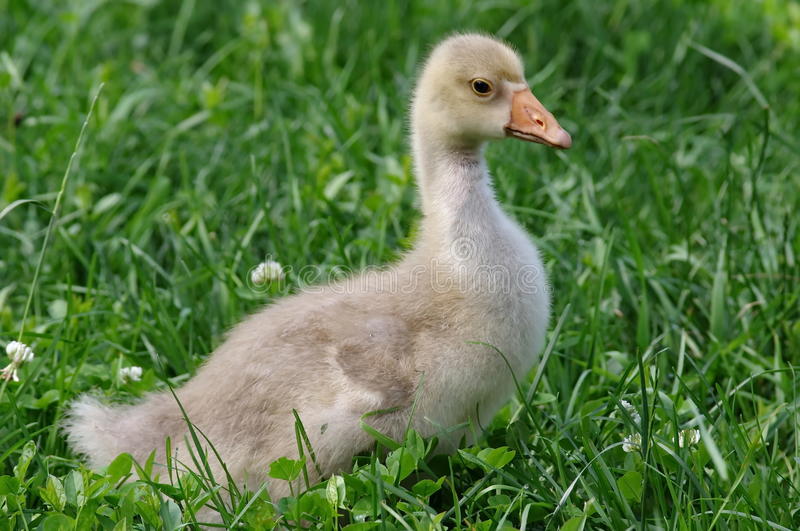 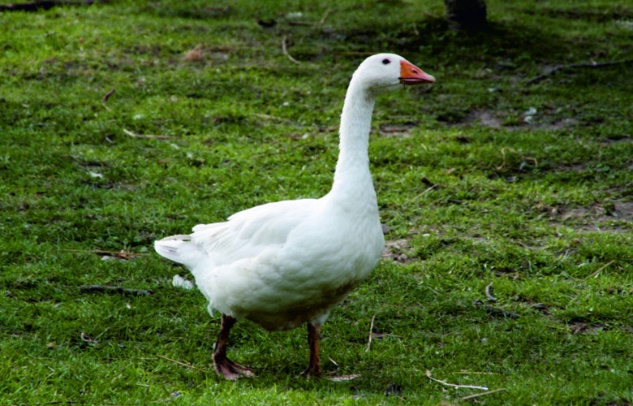 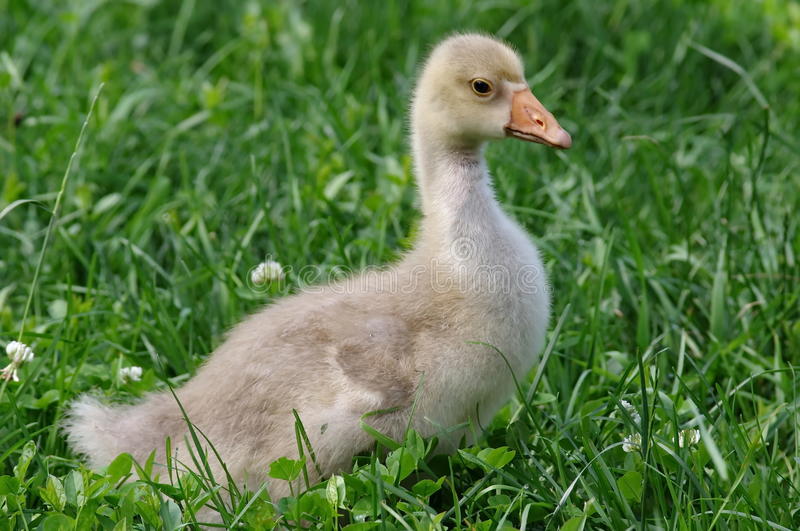 gąskę –puchate gąsiątko
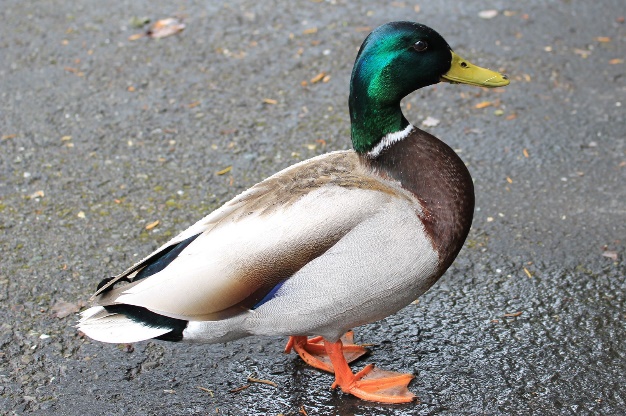 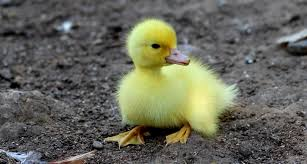 kaczkę– płetwiaste kaczątko
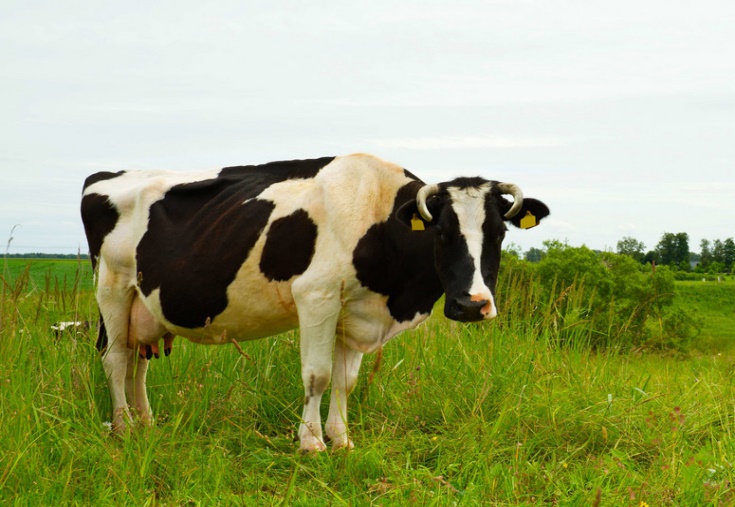 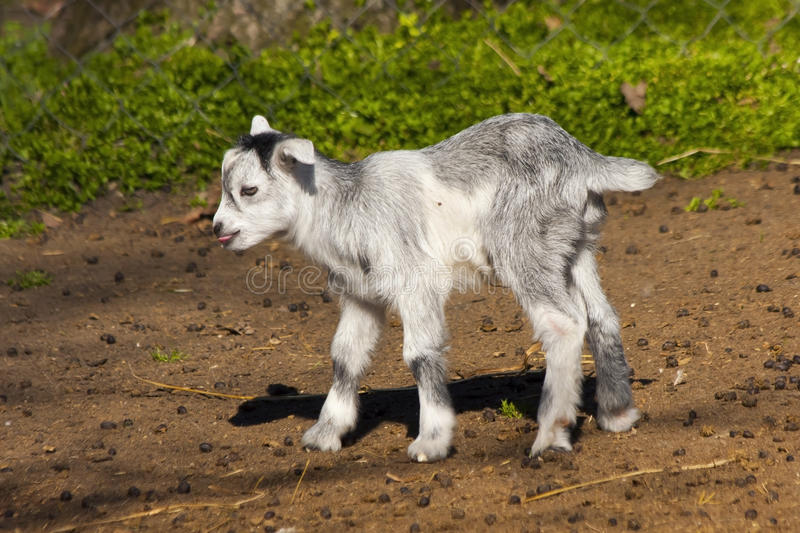 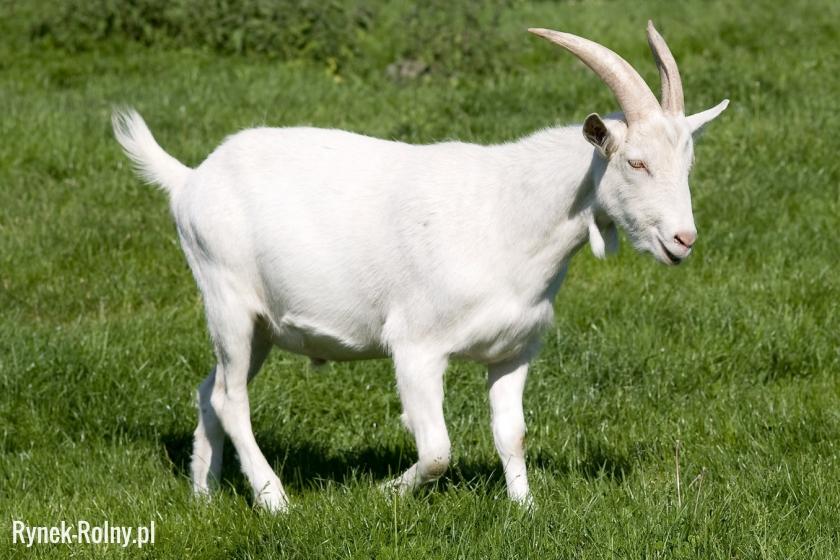 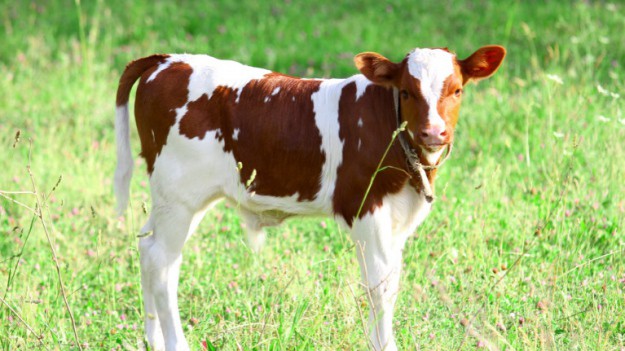 Znalazło mamę każde dzieciątko
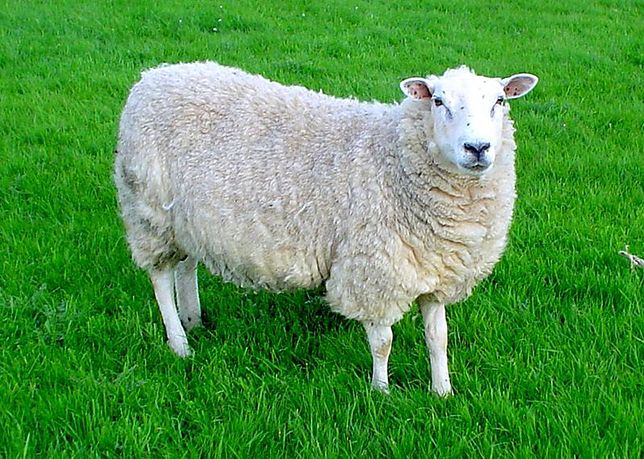 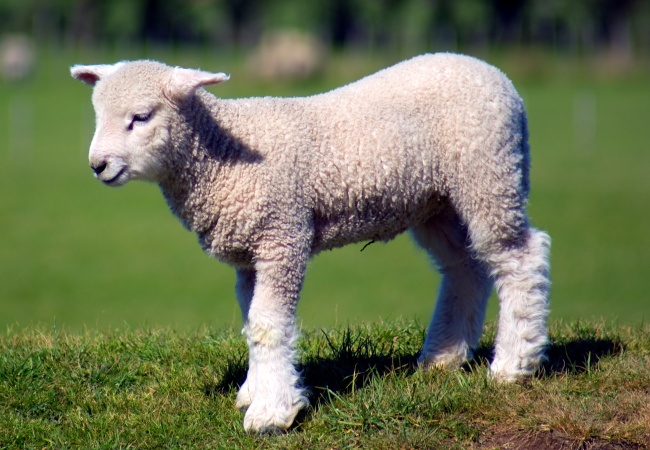 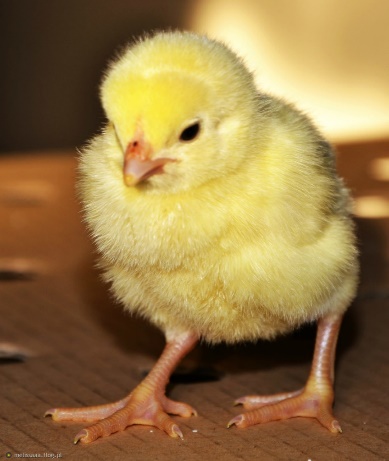 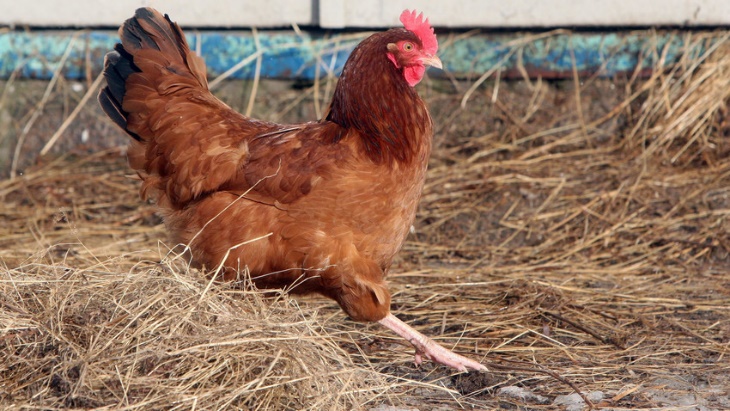 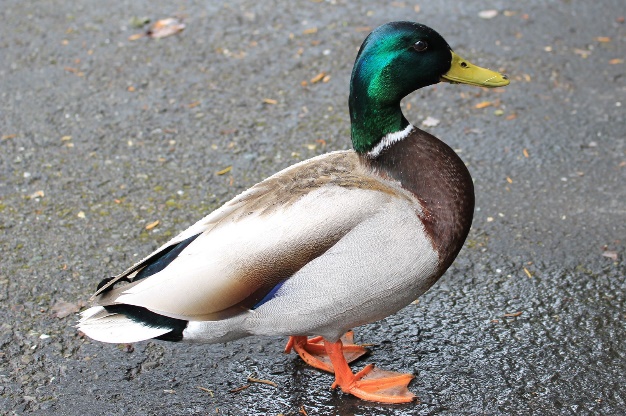 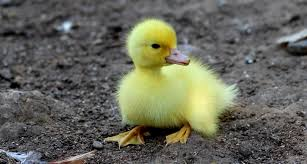 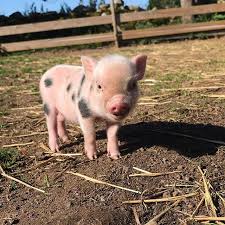 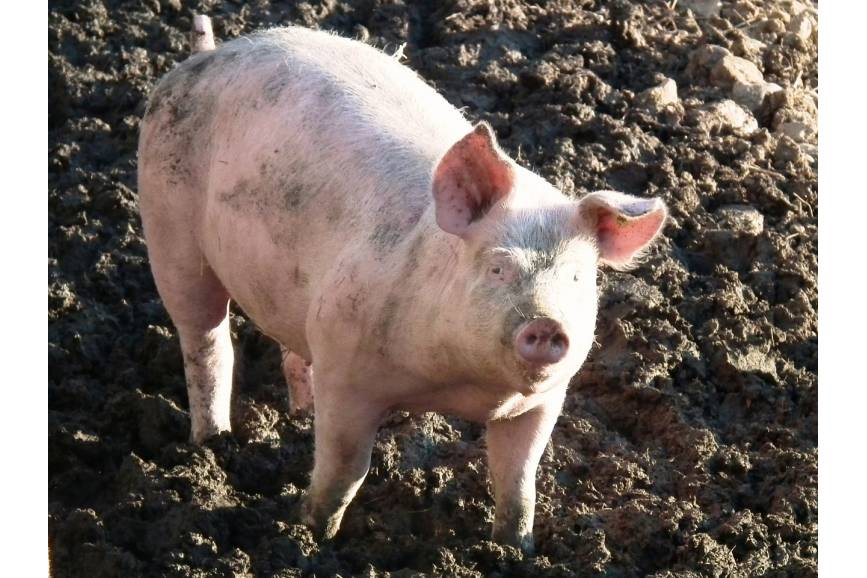 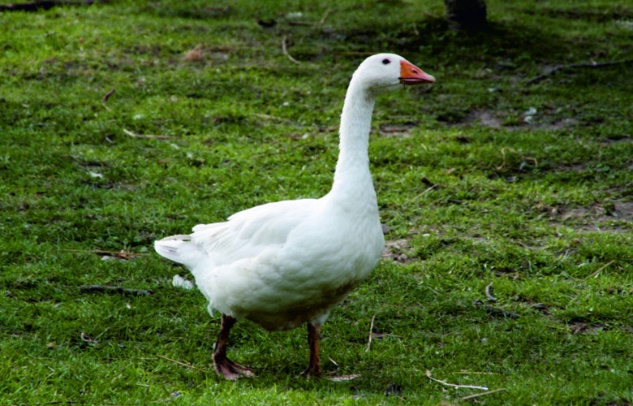 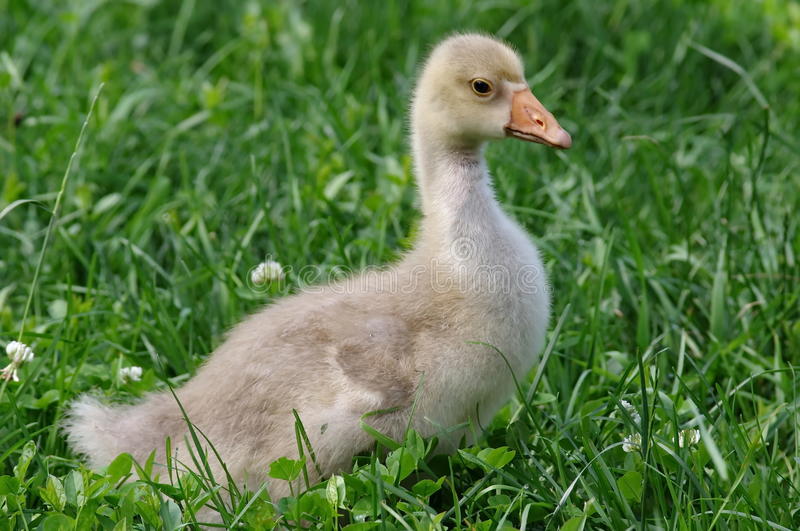